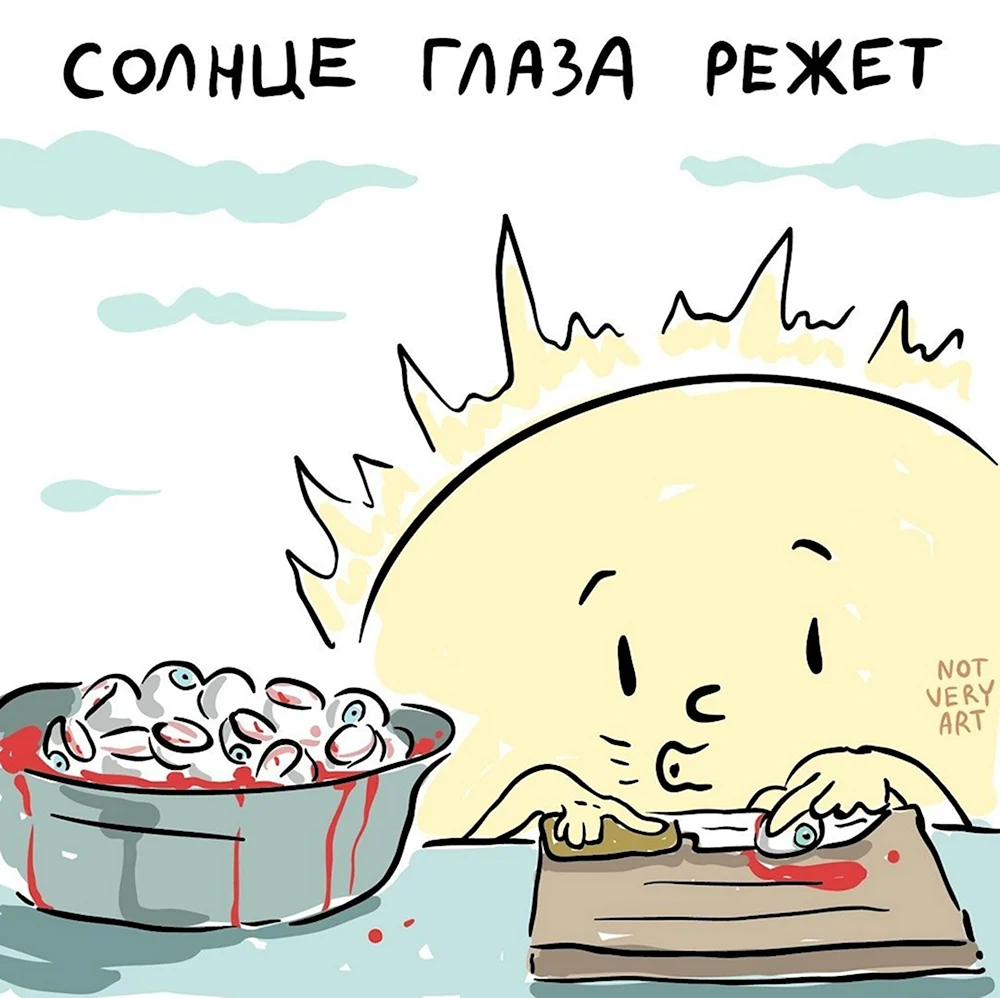 Как развивать креативность?
Александр Оджо,
Учитель истории ГБОУ «Школа № 854», лектор Российского общества «Знание»
@history_teacher_school|Учитель истории в школе
Давайте знакомиться, Александр Оджо
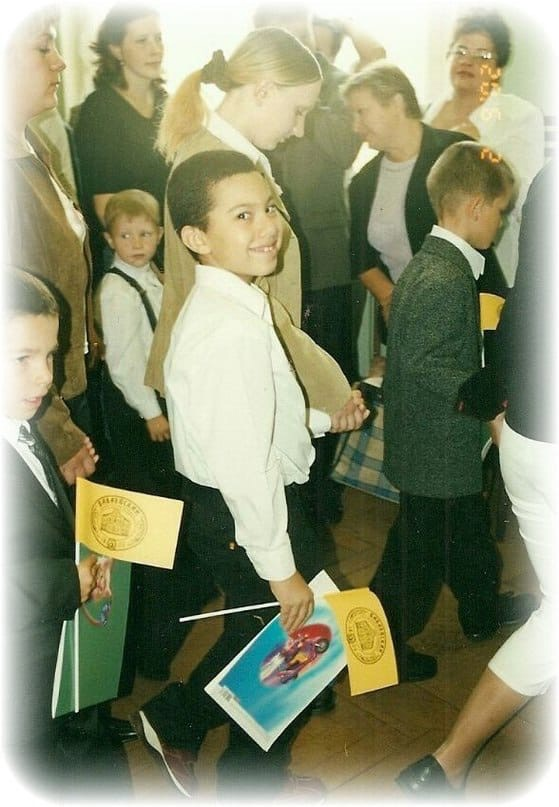 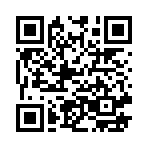 @history_teacher_school|Учитель истории в школе
Креативное мышление — это создание необычных решений исходной проблемы. Оно помогает быстрее реагировать на задачи, умело выходить из сложных ситуаций, жить не по шаблону и генерировать классные идеи.
Что такое креативность и зачем она нам нужна?
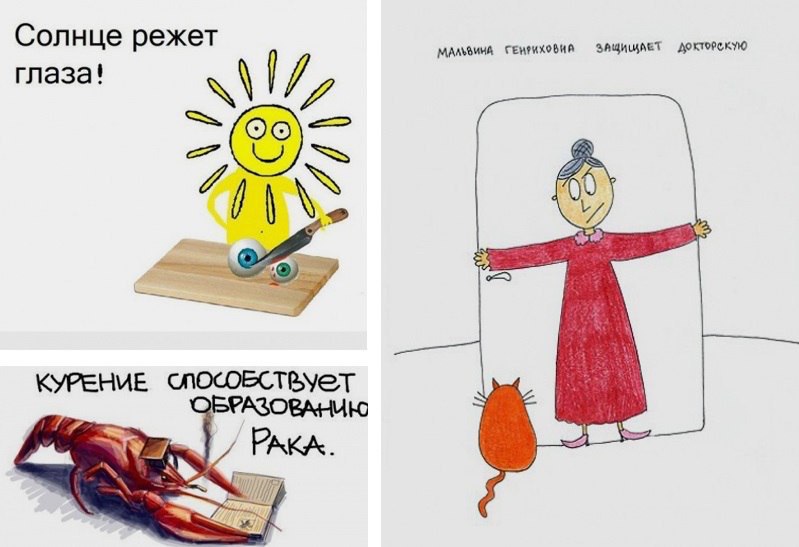 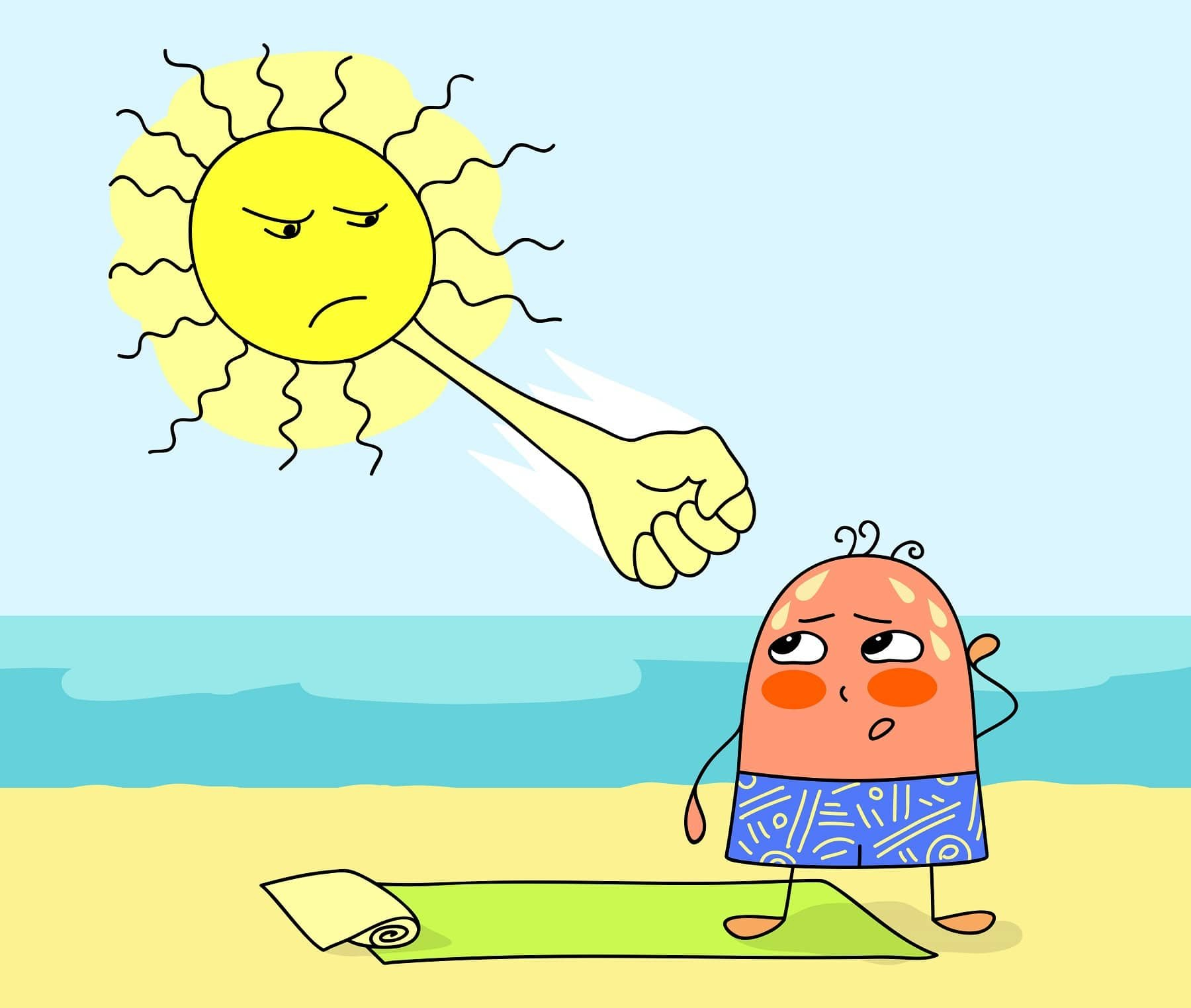 @history_teacher_school|Учитель истории в школе
@history_teacher_school|Учитель истории в школе
Из чего состоит креативное мышление?
@history_teacher_school|Учитель истории в школе
Тест Медника
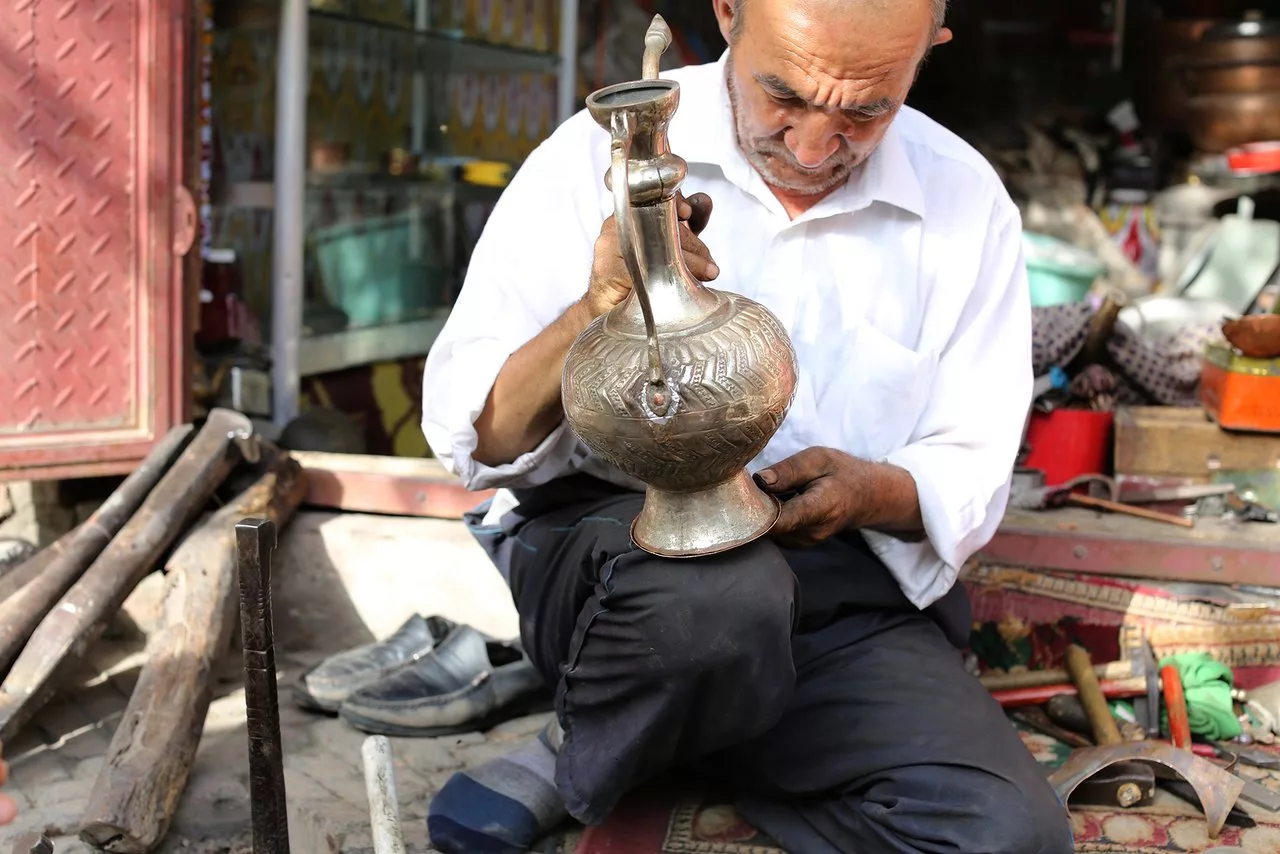 @history_teacher_school|Учитель истории в школе
Придумайте общее слово
Попробуем на себе
Что может объединить эти слова?
@history_teacher_school|Учитель истории в школе
Тест Гилфорда
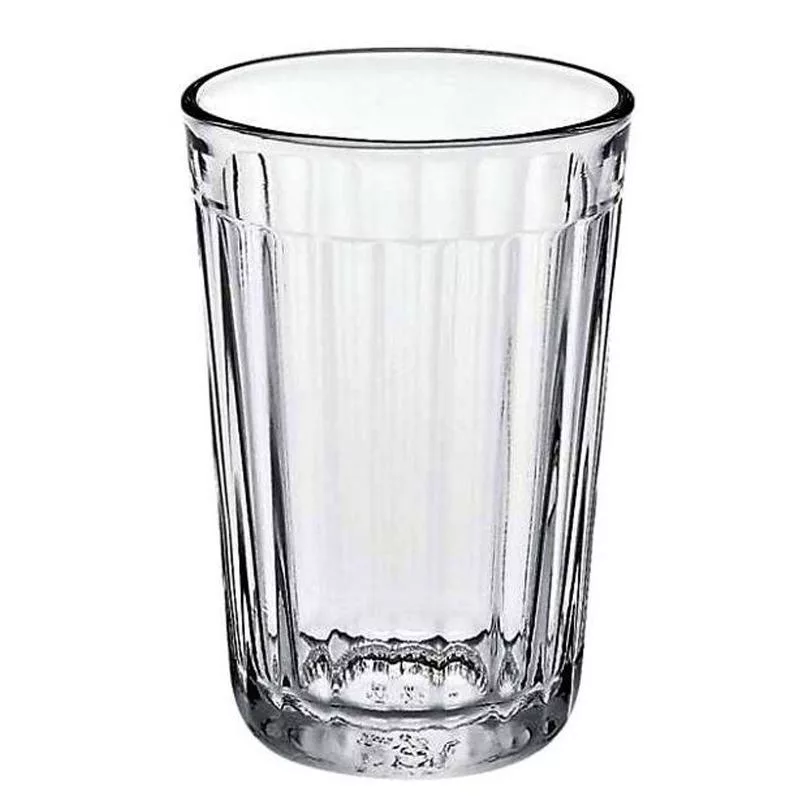 @history_teacher_school|Учитель истории в школе
Придумайте как можно больше способов его использования
Пробуем на себе
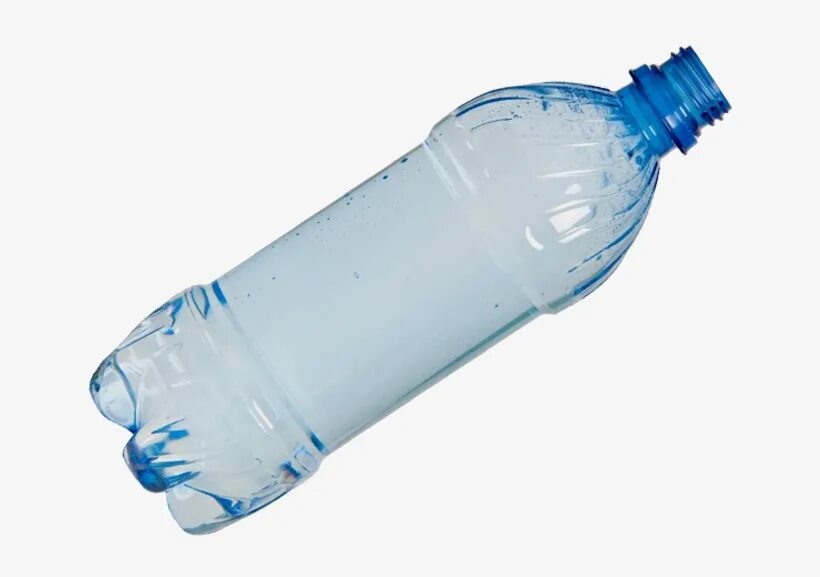 @history_teacher_school|Учитель истории в школе
Упражнения на развитие креативности
@history_teacher_school|Учитель истории в школе
Страницы в соцсетях «Эпоха дворцовых переворотов»
А чем могу я поделиться? Да, со своих уроков
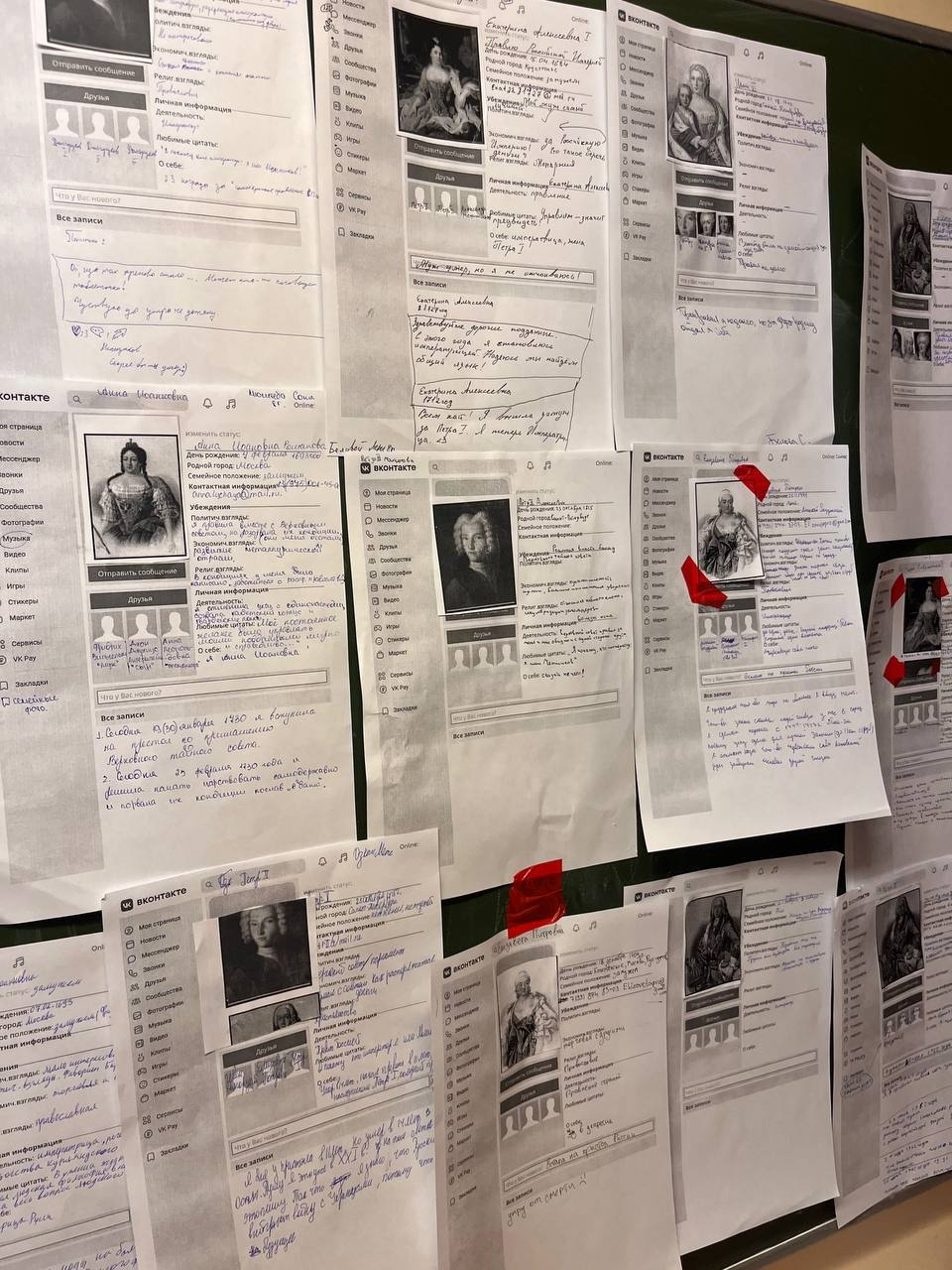 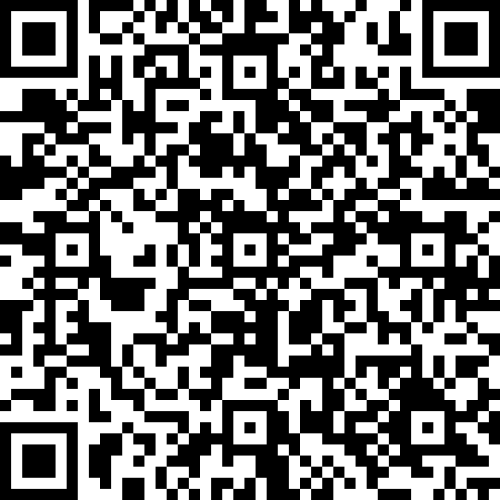 @history_teacher_school|Учитель истории в школе
Уроки с переодеваниями
А чем могу я поделиться? Да, со своих уроков
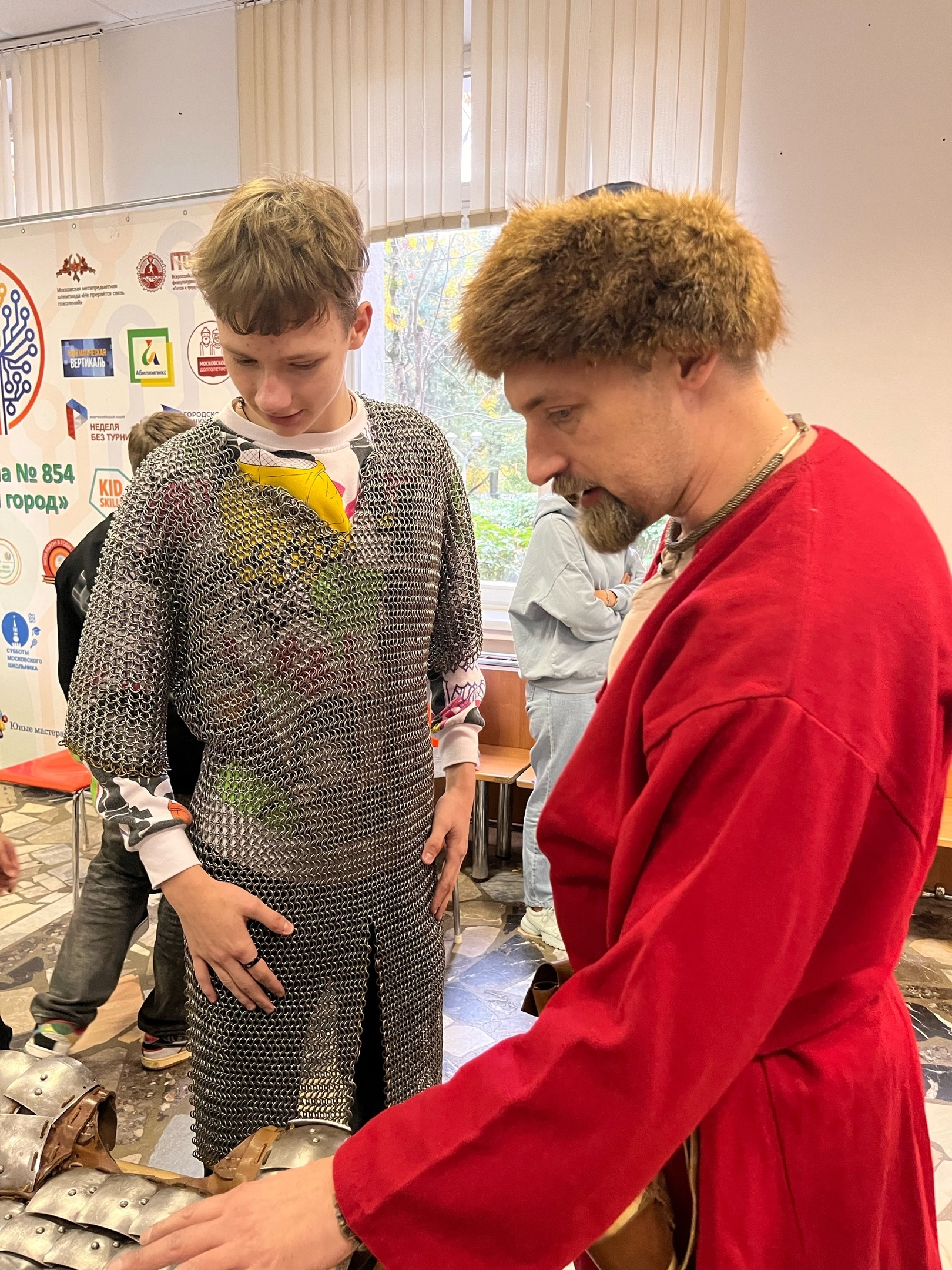 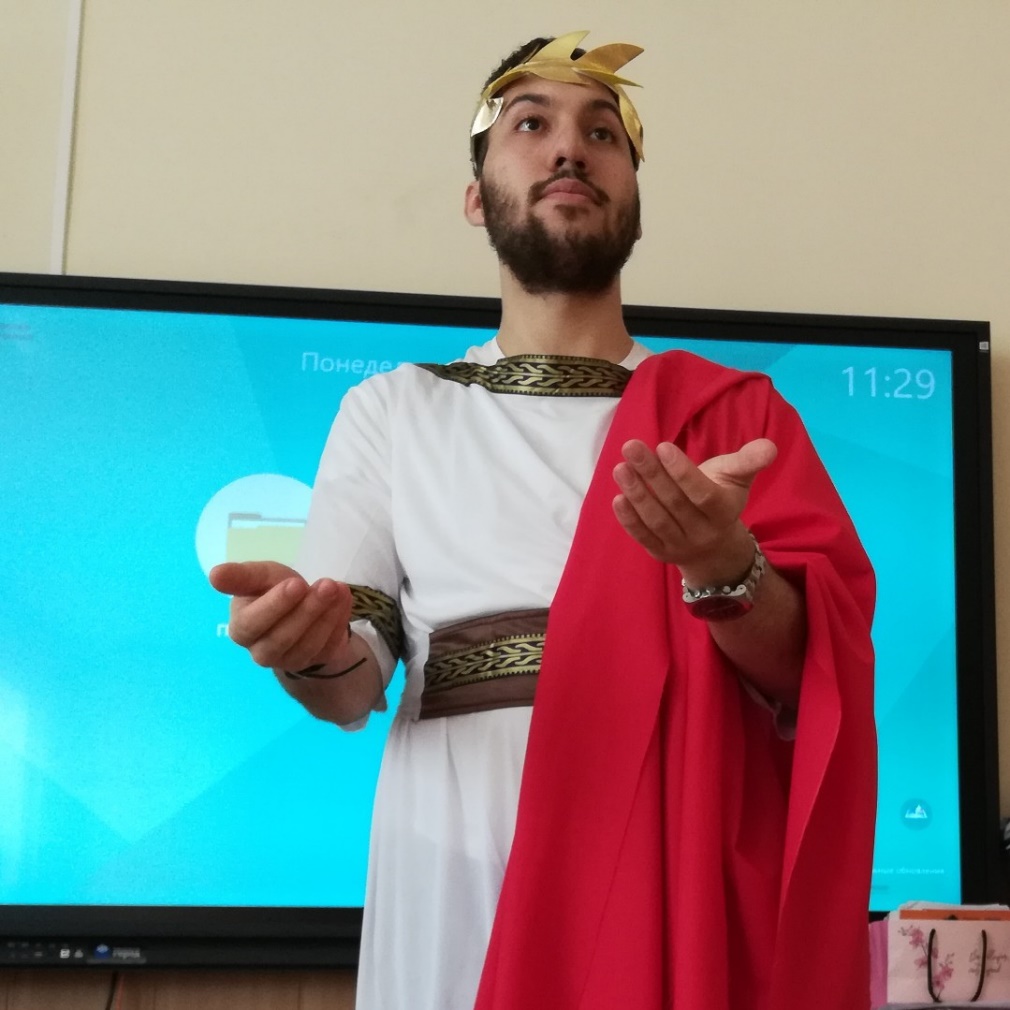 @history_teacher_school|Учитель истории в школе
«Расскажи за 60 секунд» и «Выйди за пределы класса»
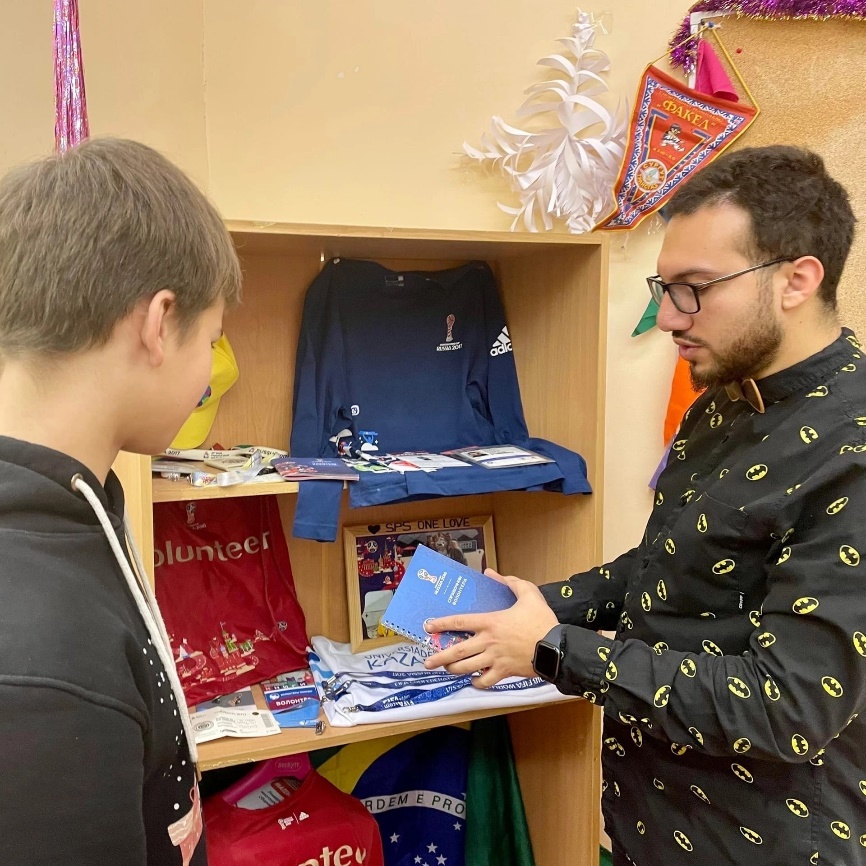 @history_teacher_school|Учитель истории в школе
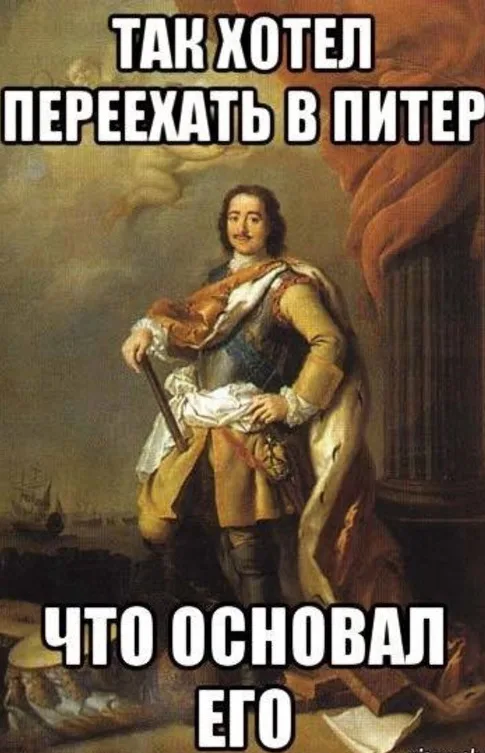 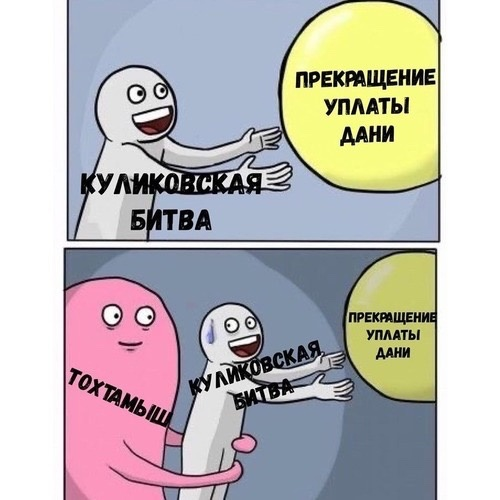 Создать мем
@history_teacher_school|Учитель истории в школе
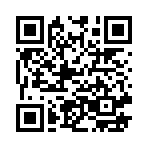 Буду рад обратной связи на «Учитель истории в школе»
@history_teacher_school|Учитель истории в школе